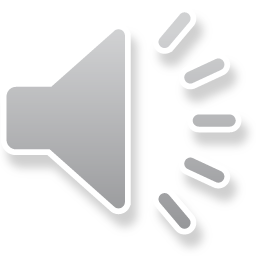 beautiful flower template
Hello AD.
目录
CONTENT
Add your title here
Add your title here
Add your title here
Add your title here
Add your title here
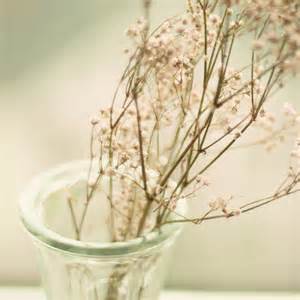 Add something here
Add something here
1
2
3
Add something here
Add something here
Add something here
Write something here
Write something here
Write something here
Write something here
Write something here
Write something here
Add your title here
Add something here
Add something here
Add something here
Add your title here
Add something here
Add something here
Add something here
Add something here
Write something here
Write something here
Write something here
Write something here
Add your title here
Add your title here
Write something here
Write something here
Write something here
Write something here
Add your title here
Write something here
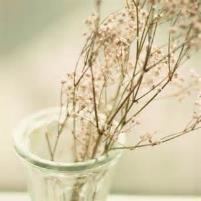 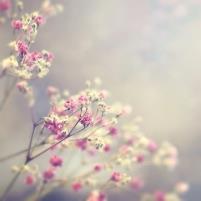 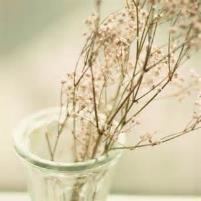 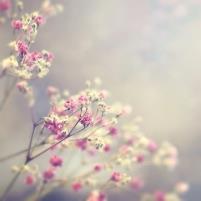 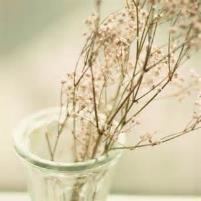 Write something here
Write something here
Write something here
Write something here
Write something here
Add your title here
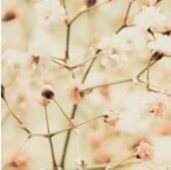 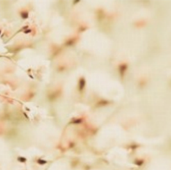 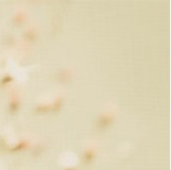 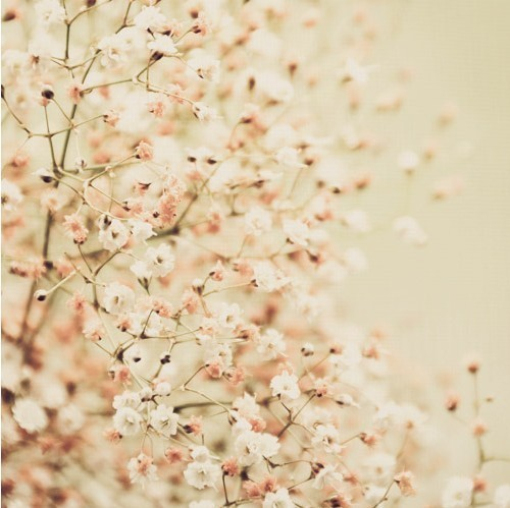 One Key Tools
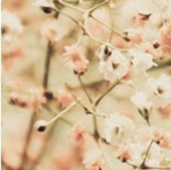 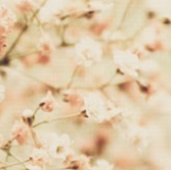 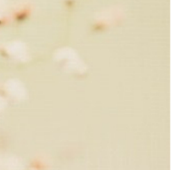 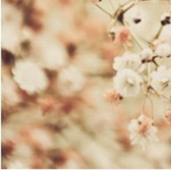 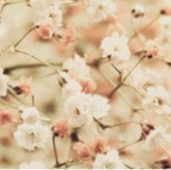 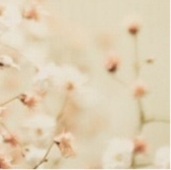 Add your title here
图片3D旋转
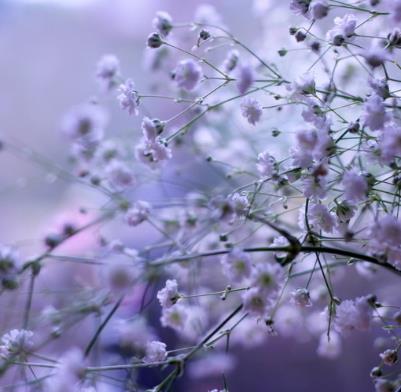 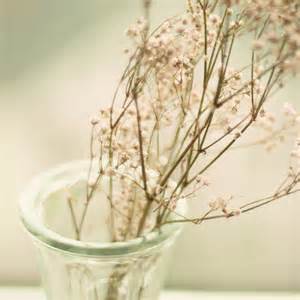 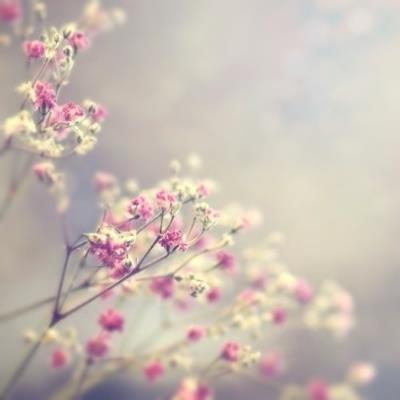 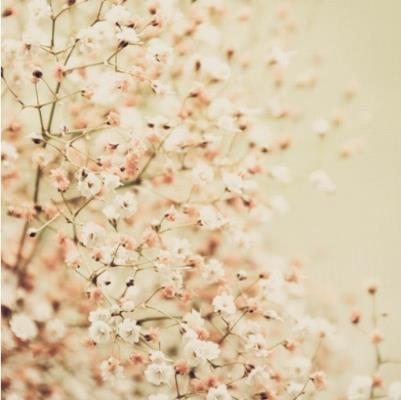 旋转，跳跃，睁大你的眼
第一步，按住ctrl插入多张图片，插入之后将所有图片大小调整一致，再重叠排列。
第二步，在全选的条件下点击【动画】——【添加动画】——【更多进入效果】——【伸展】——【确定】。                         再选择【效果选项】——【自左侧】。【持续时间】自行调整。
第三步，继续添加效果，仍然在全选的条件下点击【动画】——【添加动画】——【更多退出效果】——【层叠】——【确定】。再选择【效果选项】——【自右侧】。【持续时间】自行调整。
第四步，依次把层叠放在伸展之后，即红色放在绿色之后，每一张图片要对应好。
第五步，把绿色全部改为【从上一项开始】，把红色全部改为【从上一项开始之后】如果把第一个动画和最后一个动画删除，效果更好！（也可以不删除）
Add your title here
Write something here
Write something here
Write something here
THANK  YOU